Black Experience with DisabilityA Landscape Analysis of New Jersey
Amanda Jaeger, Senior Research Analyst
Liberating Disability
Thursday, October 24, 2024
About the Joseph C. Cornwall Center for Metropolitan Studies
Since it was established in 2000, the Joseph C. Cornwall Center for Metropolitan Studies has been a signature component of Rutgers University Newark’s commitment to be an anchor institution for the metropolitan area. We strive to be neutral ground, where people of disparate views and interests can come together around questions of mutual interests. The Cornwall Center sponsors research projects, publications, conferences, symposia, seminars, workshops, public forums, and incubates projects translating research into effective practice with the end result of revitalizing Newark and similar communities in the region and state. 
Website: https://cornwall.rutgers.edu/Email: cornwall1@newark.rutgers.eduPhone: 973.353.1750
Focus today:
What are the experiences of the Black community with disabilities in New Jersey? Focus on three functional areas: education, employment, and housing.
Definitions
Disability
Due to data availability and sample size, we do not analyze outcomes by specific disability type.
Definitions
Race
Due to sample size limitations, we do not always analyze outcomes by more granular racial categories.
Important Caveats (American Community Survey)
Population Overview
Who are New Jerseyans with disabilities?
Where are they living?
What types of disabilities do they report?
Self-Reported Disability Status 2018-2022 State Region and County
Slightly more Black New Jerseyans self-report disabilities than their non-Black peers.
Shares vary by state region and county.
Source: Cornwall Center calculations using IPUMS US Census Bureau American Community Survey 5-year estimates 2018-2022 and the Missouri Census Data Center’s Geographic Correspondence Engine.
Distribution of Disability Type Of those with a disability. 2009-2013 and 2018-2022New Jersey
More Black New Jerseyans with disabilities self-report cognitive and vision disabilities.
Fewer Black New Jerseyans with disabilities self-report hearing disabilities.
Source: Cornwall Center calculations using IPUMS US Census Bureau American Community Survey 5-year estimates, 2009-2013 and 2018-2022
Population Overview Takeaways
New Jerseyans with disabilities are not homogenous, and this variation needs to be considered when planning for any policy intervention.
More Black New Jerseyans self-report disabilities than their non-Black peers. 
Black New Jerseyans with disabilities experience more cognitive and vision disabilities and fewer hearing disabilities than their non-Black peers with disabilities.
Education
What are the differential educational experiences – classification, placement, suspensions – for Black students with disabilities? 
How do outcomes – dropout rates, degree attainment – differ by race?
Distribution of Total Black Student and Black IDEA Student Enrollment2020-2021
There has been statewide progress in reducing IDEA and 504 disproportionalities for Black students.
2011-2012: 
Overall enrollment: 16%
IDEA & 504 enrollment: 19%
2020-2021: 
Overall enrollment: 15%
IDEA & 504 enrollment: 15%
Some IDEA disproportionalities still vary by county.
Source: Cornwall Center calculations using the Civil Rights Data Collection, 2020-2021.
Placement in a Regular Classroom for Less than 40% of Day Of IDEA Student Placements within Race and CountyOctober 2022
Black IDEA students are disproportionately placed in more restrictive classroom environments than White students, with sizable gaps across counties.
Source: Cornwall Center calculations using the New Jersey Department of Education IDEA Public 618 Data, October 2022 Placement Data.
[Speaker Notes: In New Jersey in 2022-2023, 9% of White IDEA students spent 40% or less of their time integrated in general education classrooms, 81% less than Black IDEA students (22%). 

By county, racial gaps were larger than 50% across almost all counties.]
Of All Disciplinary Actions, Share of Suspension Types Black IDEA Students2017-2018
There is variation in suspension application by state region and county.
Suspensions given to Black IDEA students tend to be more severe and/or exclusionary.
In some counties, more than 50% of disciplinary actions for Black IDEA students were two or more out-of-school suspensions.
Source: Cornwall Center calculations using the Civil Rights Data Collection, 2017-2018.
Share of IDEA Student Exits and Dropouts2017-2018 to 2021-2022 New Jersey
Of all IDEA students who drop out, the proportion who are Black.
Of all IDEA students who leave for any reason, the proportion who are Black.
Black IDEA students disproportionately drop out more often than their White peers.
When the blue line is higher than the orange line, students dropped out disproportionately more than they left for any reason.
Source: Cornwall Center calculations using the New Jersey Department of Education IDEA Public 618 Data, 2018 to 2022 Exiting Data.
School EnrollmentYouth Ages 18 to 242009-2013 and 2018-2022New Jersey
More Black youth with disabilities are not enrolled in school relative to their peers, with little change over time.
Source: Cornwall Center calculations using IPUMS US Census Bureau American Community Survey 5-year estimates, 2009-2013 and 2018-2022
Highest Level of Education Completed Adults Ages 25 to 542009-2013 and 2018-2022New Jersey
In the last decade, more Black adults with disabilities are finishing high school and college.
More Black adults with disabilities still stop at high school relative to their peers.
Fewer Black adults with disabilities who attend college complete it.
Source: Cornwall Center calculations using IPUMS US Census Bureau American Community Survey 5-year estimates, 2009-2013 and 2018-2022
Education Takeaways
Educational experiences are not equitable within the community with disabilities, with impacts that can follow individuals into adulthood.
Black IDEA students receive disproportionately more restrictive placements and severe suspensions.
Black IDEA students drop out proportionally more often than their White peers.
Black youth with disabilities are less likely to be enrolled in school between the ages of 18 and 24 than their non-Black peers with disabilities.
Black adults with disabilities have lower levels of educational attainment than their non-Black peers with disabilities.
Employment and Workforce Outcomes*
* Unlike traditional measures, regardless of expected workforce participation or group quarter status. 
How does labor force participation differ by race and disability status?
On average, what kinds of hours and salaries are working New Jerseyans with disabilities receiving?
Employment Adults Ages 25 to 54 2009-2013 and 2018-2022New Jersey
In the last decade, more Black adults with disabilities have become employed.
More Black adults with disabilities are still unemployed or disengaged from the workforce relative to their peers.
Source: Cornwall Center calculations using IPUMS US Census Bureau American Community Survey 5-year estimates, 2009-2013 and 2018-2022
Employment Adults Ages 25 to 54 2009-2013 and 2018-2022New JerseyState Region and County
Statewide disparities persist.
Black adults with disabilities in the north and south experience smaller gaps in employment levels, unlike their non-Black peers.
More Black and non-Black adults with disabilities are disengaged from the workforce in the south.
Source: Cornwall Center calculations using IPUMS US Census Bureau American Community Survey 5-year estimates, 2018-2022
Average Hours Worked per Week for Working Adults Ages 25 to 542009-2013 and 2018-2022
Working Black adults with disabilities work fewer hours than their peers, with neutral to negative changes over time.
Source: Cornwall Center calculations using IPUMS US Census Bureau American Community Survey 5-year estimates, 2009-2013 and 2018-2022
Annual Wages Earned for Adults Working for a Wage Ages 25 to 54 2009-2013 and 2018-2022New Jersey
Working Black adults with disabilities earn lower wages than their peers.
Changes over time for working Black adults with disabilities have been negligible, as compared to modest declines for working non-Black adults with disabilities.
Source: Cornwall Center calculations using IPUMS US Census Bureau American Community Survey 5-year estimates, 2009-2013 and 2018-2022
Employment Takeaways
Black adults with disabilities experience worse employment outcomes than their non-Black peers with disabilities, which can deepen their risk for poverty and need for social safety nets. 
Black adults with disabilities are consistently more disengaged from the workforce.
Black adults with disabilities work fewer hours and earn lower wages.
Housing
How does homeownership differ for New Jerseyans within disability status? 
How is cost burden distributed?
HomeownershipHeads of Household 2009-2013 and 2018-2022
Unlike their peers, Black heads of households with disabilities rent their homes much more often than they own.
This is consistent over time.
Source: Cornwall Center calculations using IPUMS US Census Bureau American Community Survey 5-year estimates, 2009-2013 and 2018-2022
HomeownershipHeads of Household 2018-2022State Region and County
By and large, more Black heads of households with disabilities rent their home across state regions and counties.
More Black heads of households with disabilities own their home in southern counties, like Camden.
Source: Cornwall Center calculations using IPUMS US Census Bureau American Community Survey 5-year estimates, 2018-2022
Renter Cost BurdensHeads of Household2009-2013 and 2018-2022
Renter cost burden is relatively evenly distributed across Black and non-Black heads of households with disabilities over time.
Most heads of households with disabilities are severely cost-burdened, spending 50% or more of their income on rent and utilities.
Since Black heads of households rent more often than own, however, renter cost burdens are more often borne by them.
Source: Cornwall Center calculations using IPUMS US Census Bureau American Community Survey 5-year estimates, 2009-2013 and 2018-2022
Housing Takeaways
The burden of unaffordable housing disproportionately falls on the Black community with disabilities, straining already limited resources.
Black heads of households with disabilities are more likely to rent their home.
Most renters, regardless of race, are cost-burdened, with most spending more than 50% of their income on rent and utilities.
Overall Takeaways
Policies that address the community with disabilities need to be mindful of variations within that community.
Black individuals have different experiences than their non-Black peers and that may not always match perceptions of what the community with disabilities experiences.
Living with a disability is hard, and intersectionality with race and place makes it harder.
Experiences differ by state region and county, with relatively worse outcomes for Black New Jerseyans with disabilities in the south.
Full Report Forthcoming
Authors:
**Amanda Jaeger (contact: amanda.jaeger@rutgers.edu)
Pascale Mevs
Vandeen Campbell with Vishnuram Jatin Bangaru, Raviteja Arava, Bhargavi Chinthapatla, Kristen Foley, and Shubha Gowda
Data Sources
School-based data:
Civil Rights Data Collection (CRDC). U.S. Department of Education Office for Civil Rights.
IDEA Public 618 Data. New Jersey Department of Education Office of Special Education.
IDEA Section 618 State Part B Child Count and Educational Environments. United States Department of Education Office of Special Education Programs. 
School Performance Reports. New Jersey Department of Education.
Population cues: students, children served under IDEA, youth served under IDEA

Community data sources: 
US Census Bureau American Community Survey 5-year microdata, 2013 & 2022 (ACS).
IPUMS US Census Bureau American Community Survey 5-year estimates, 2013 & 2022 (IPUMS). 
Population cues: community, youth, adults, individuals, residents
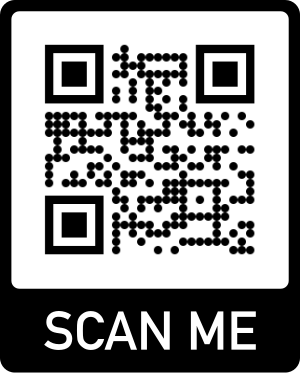 Black Impact SummitJune 2024
Scan for more information on the Summit
State Regions
North 
Bergen
Essex
Hudson
Morris
Passaic
Sussex
Warren
Central 
Hunterdon 
Mercer
Middlesex
Somerset
Union
South
Burlington 
Camden 
Cumberland 
Gloucester
Salem
Shore
Atlantic
Cape May 
Monmouth 
Ocean